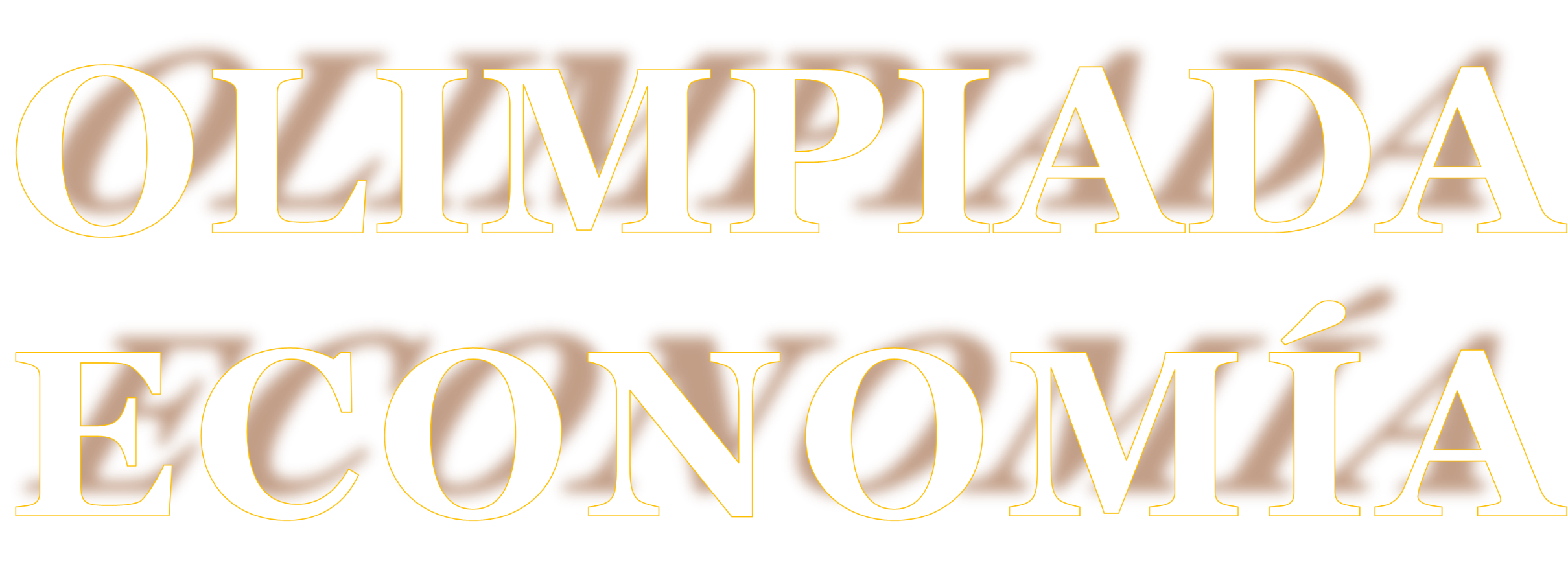 DE
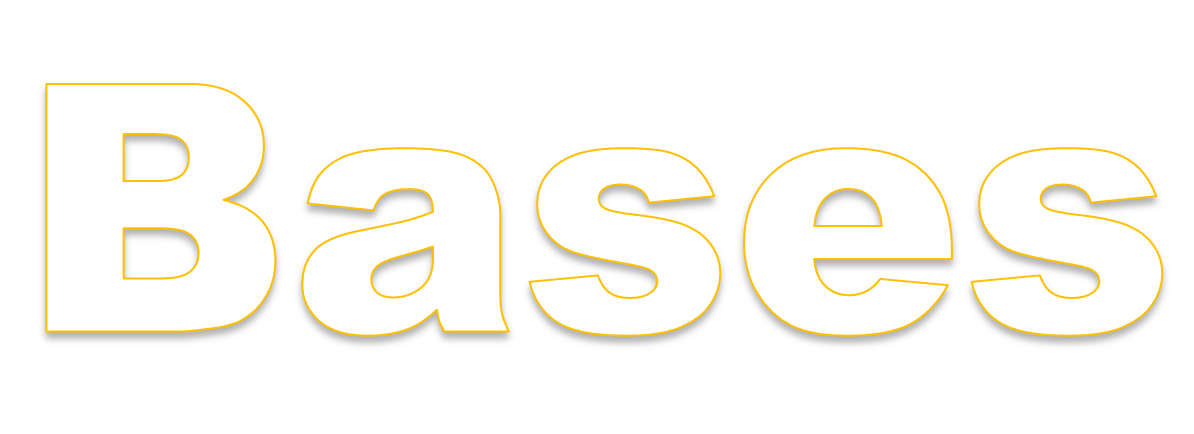 Fase local
Curso 2018/2019
Facultad de Derecho 
y Ciencias Económicas y Empresariales
UNIVERSIDAD DE CÓRDOBA
OBJETIVO
El objetivo fundamental es estimular el estudio de la Economía entre los jóvenes y servir de punto de encuentro entre la enseñanza secundaria y la universidad.
PARTICIPANTES
Podrán participar en la Fase Local de la Olimpiada de Economía todos los alumnos de los centros de enseñanza secundaria de la provincia de Córdoba, que estén matriculados durante el curso 2018-2019, en la asignatura de Economía de la Empresa de 2º de Bachillerato. La participación es individual. Consultas en: olimpiadeconomia@uco.es
INSCRIPCIÓN
Las inscripciones se deberán realizar antes del 12 de abril de 2019 cumplimentando la ficha de inscripción disponible en la página Web de la Facultad de Derecho y Ciencias Económicas y Empresariales. El formulario de inscripción en: : https://goo.gl/forms/5TrbrhhwYJissOlv1
La inscripción se debe ser subida a través del formulario firmada y sellada.
CONTENIDOS
Los contenidos fundamentales de la prueba local serán los
correspondientes al temario de la asignatura de Economía de la
empresa de 2º de Bachillerato. En el que se incluyen los temas:
LA EMPRESA.
DESARROLLO DE LA EMPRESA.
La función productiva.
LA FUNCIÓN COMERCIAL DE LA EMPRESA.
LA INFORMACIÓN EN LA EMPRESA.
LA FUNCIÓN FINANCIERA.
Exámenes de años anteriores disponibles en:
https://sites.google.com/site/asociacionolimpiadaeconomia/pruebas
FECHA Y LUGAR
El viernes 26 de abril de 2019 a las 10:30 horas, se realizará la prueba en la Facultad de Derecho y Ciencias Económicas y Empresariales de la Universidad de Córdoba (Puerta Nueva s/n. 14071 Córdoba). Excepcionalmente, podrá modificarse la fecha y la hora, si las circunstancias así lo aconsejan. Los alumnos inscritos quedan ya convocados para las pruebas sin necesidad de comunicación personal posterior, y deberán acreditarse, el mismo día del examen, mediante su DNI.
COMISIÓN ORGANIZADORA
Los miembros de la comisión organizadora de la Olimpiada de
Economía en la Universidad de Córdoba son:
Prof. Dr. Juan Antonio Jimber Del Río
Responsable Olimpiada UCO, Área de Economía Financiera y Contabilidad.
jjimber@uco.es
Profa. Dra. Amalia Hidalgo Fernández
Vicedecana de Estudiantes, Vida Universitaria y Asuntos Económicos de la Facultad de Derecho y Ciencias Económicas y Empresariales.
ahidalgo@uco.es
Profa. Dra. Magadalena Reif López
Directora del Centro de Documentacion Europeo.
Área de Economía Aplicada.
cd3relom@uco.es
Profa. Dª. Mª. Carmen Fuente Cuberos
Representante IES/Bachillerato.
carmenf1606@gmail.com
Profa. Dra. Nuria Ceular Villamandos
Directora del Departamento de Estadística, Econometría, Investigación Operativa, Organización de Empresas y Economía Aplicada
nuria.ceular@uco.es
PREMI0S
Los 3 primeros clasificados obtendrán como premio la matrícula gratuita del primer curso del Grado en Administración y Dirección de Empresas de la Universidad de Córdoba, así como un regalo a determinar por la comisión. Los clasificados en las posiciones 4ª a 6ª recibirán un diploma acreditativo y serán suplentes para participar en la prueba final nacional. Los profesores responsables de la asignatura de Economía de la Empresa de 2º de Bachillerato y los centros educativos también recibirán un diploma acreditativo y un regalo a determinar por la comisión.
FASE NACIONAL
Los 3 primeros clasificados en esta fase local participarán también en la fase nacional de la Olimpiada de Economía que se celebrará a finales de junio de 2019 en Madrid. El temario de la fase nacional será el correspondiente al programa oficial de 2º de Bachillerato. La información  completa sobre Fase Nacional de la XI Olimpiada Española de Economía  está disponible en:
https://sites.google.com/site/asociacionolimpiadaeconomia/home
DERECHOS DE IMAGEN
A efectos de imágenes (fotografías, vídeos, etc.), las pruebas, concursos y otras actividades de las fases locales de la Olimpiada serán tratadas según las normas de la Universidad de Córdoba. El acto de entrega de premios es un acto público y los reportajes gráficos que en él se hagan serán propiedad de la UCO, que podrán usar libremente este material en sus publicaciones, páginas web, etc.
OTROS REQUISITOS
La participación en la presente convocatoria implica la aceptación íntegra de sus bases y de la decisión inapelable de la comisión organizadora, a la que corresponderá resolver cualquier contingencia no prevista en esta convocatoria.
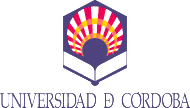 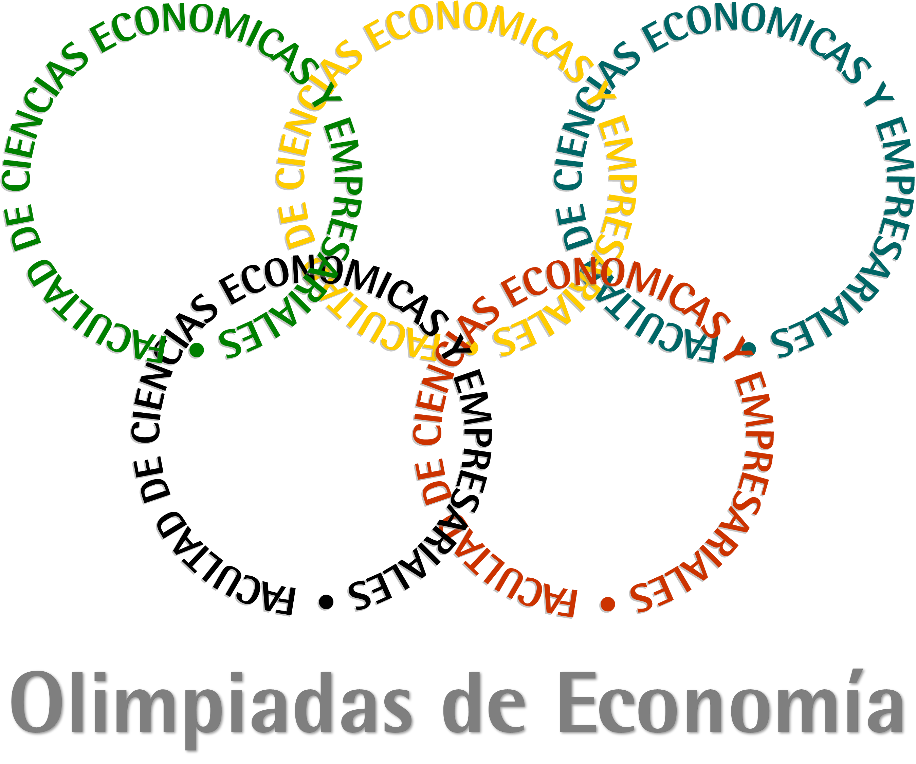 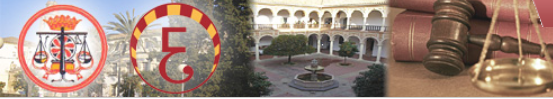 Facultad de Derecho y 
Ciencias Económicas y Empresariales